WOLF RANCHHOA MeetingApril 9, 2021
Spring 
Landscaping
The Elephant in Your Yard– Freeze Damage
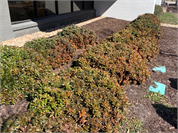 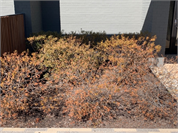 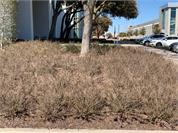 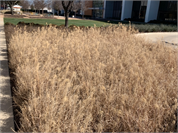 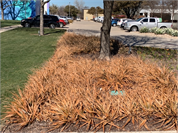 BE PATIENT – Do not cut back too quickly
Maintain a good agronomic program
Trim back to living tissue or new buds
Avoid any new stress on plants
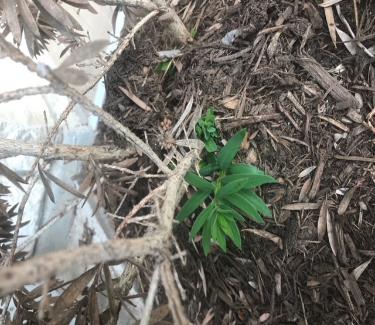 TREE FERTILIZATION
Slow Release
Provide more uniform growth
Less likely to burn
Lasts longer in soil
Less polluting
What do the 3 numbers on the bag mean?
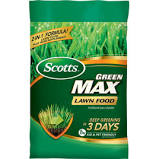 16-4-8
27-0-2 Scott’s Green Max
32-0-4

N = Nitrogen
P = Phosphorous
K = Potassium
When to apply:
April, May and September
Where to apply FERTILIZER
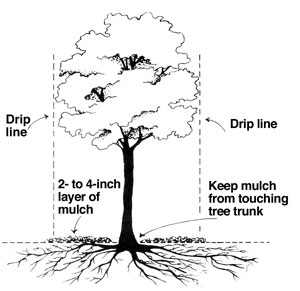 Apply ½ pound per inch trunk diameter spread evenly from trunk out to dripline of tree
Water tree thoroughly after applying fertilizer
Mulch tree ring after fertilization to conserve moisture and better utilization of fertilizer
Apply a double ground brown or black mulch around the tree
Tree rings should be no larger than 4 feet in diameter
Correct Pruning of Trees
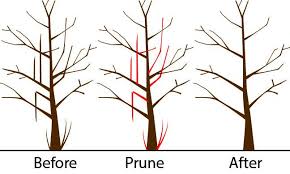 Remove:
broken branches
Sucker growth
Root sprouts
Crossover branches
For quicker healing, final cut is at branch bark ridge
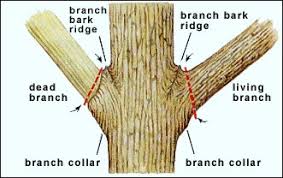 BAD NEWS FOR TREES:  Monitor tree staking
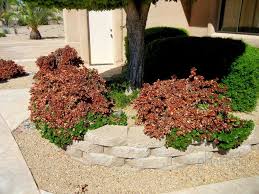 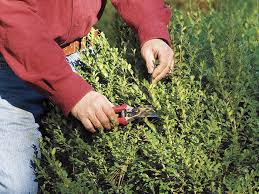 Correct Pruning of Shrubs:
Pick prune back to new buds or green branches
PRE-EMERGENTWEED CONTROL
Why use a pre-emergent

When to apply a pre-emergent - March

Kind of pre-emergent to apply
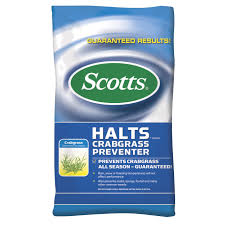 WATERING
The irrigation system will be switched to OFF position October through May and the following run times in those months will only apply during periods of drought.

FEBRUARY – Set to run 1 time every 2 weeks

MARCH, APRIL, MAY – Set to run 1 time every 7 to 10 days

JUNE– Set to run 1 to 2 times per week

JULY – Set to run 2 times per week

AUGUST– Set to run 1 to 2 times per week

SEPTEMBER – Set to run 1 time per week

OCTOBER – Set to run 1 time every 7 to 10 days

NOVEMBER – Set to run 1 time every 2 weeks

DECEMBER AND JANUARY – Turn Controller OFF
FIRE ANT CONTROL – TEXAS TWO STEP
STEP TWO – Mound Treatment
STEP ONE – Apply a bait
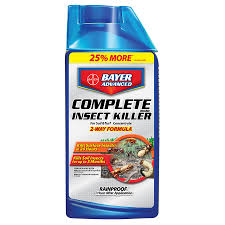 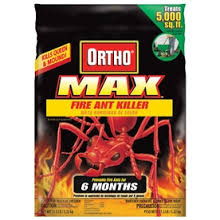 How to Attract Monarch Butterflies – Plant Milkweed and they will come!
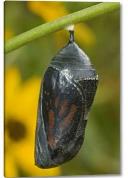 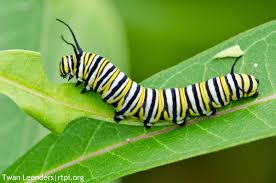 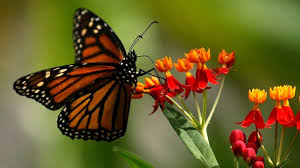